The Healthy Clash Between Caregivers and Artists - Or How to Reintroduce Heuristic Approaches Into Addiction Medicine 


Daniele Zullino, Rita Manghi, Gabriel Thorens, Stéphane Rothen, Francisco Gonzalez Casanova, 
Michèle Lechevalier and Marie-Antoinette Chiarenza
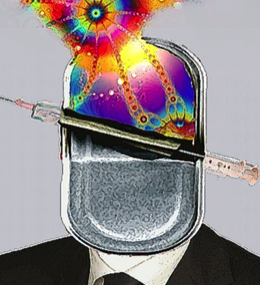 Submission Number: 34492
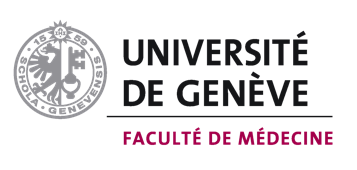 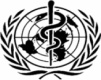 WHO collaborating center
Art / Psychiatry
Arttherapy
Promoted artistic expression of patients ➛ therapeutic
e.g communicate the patient's internal state, catharsis
Being exposed to art ➛ therapeutic
e.g. illustration, psychoeducation
Self-therapy through being an artist
The artist’s suffering as a motive/motivation for artistic expression
Art critics: analyzing work of an artist as an expression of his illness
Art / TherapyObjective of most projects
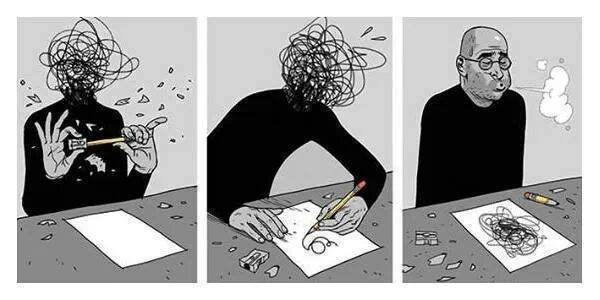 http://www.asafhanuka.com/the-realist/#/viral/
Art / TherapyObjective of our project
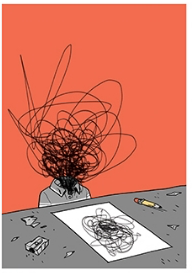 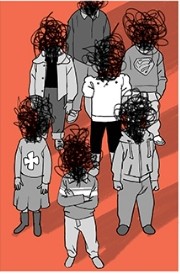 http://www.asafhanuka.com/the-realist/#/viral/
Art ↔︎ Psychotherapy︎
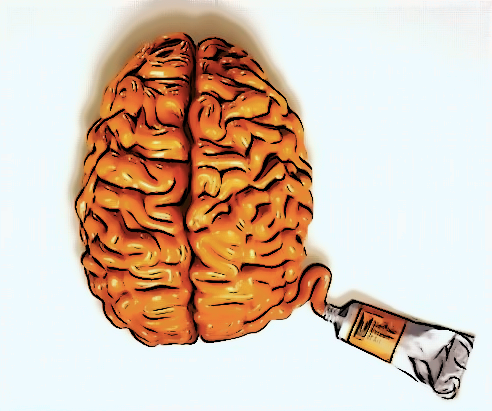 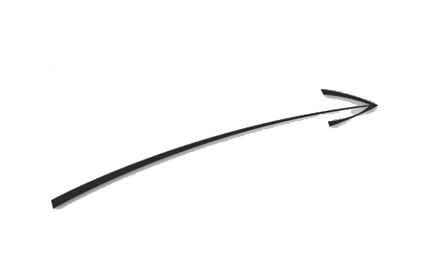 Psychotherapy
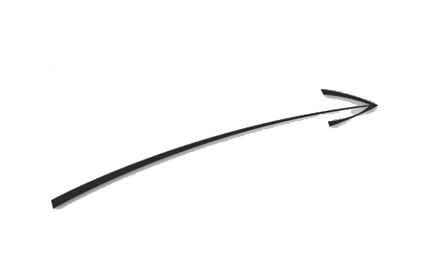 Art
Artworks
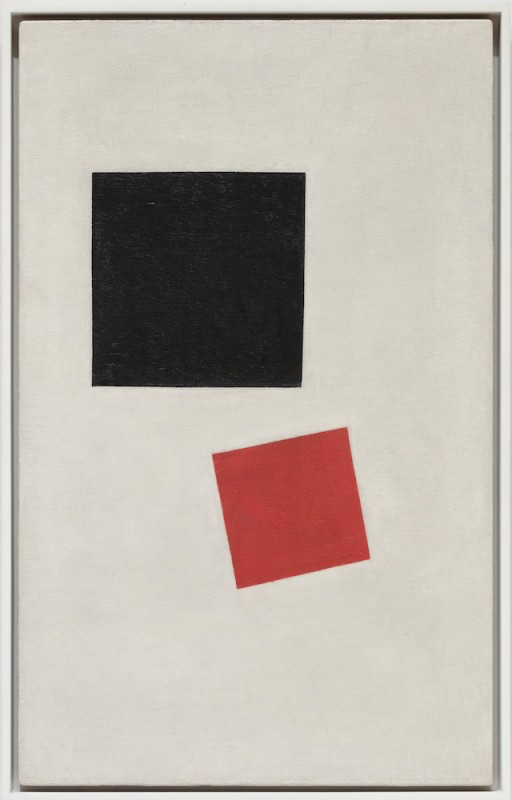 Draw our attention to the essentials  
they omit, densify
simplify
Obstretricians of thoughts
Alain de Botton, 2002
Bad art
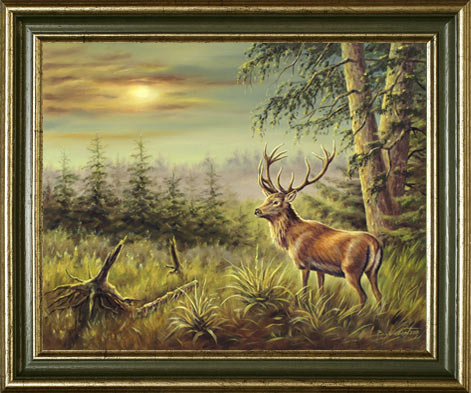 a series of bad decisions on what should be retained and what should be omitted
Alain de Botton, 2002
Making order
Life ≈ disorder
Humans have a preference for order
Art puts order, structure
Satisfies a need, that reality does not satisfy
Aristotle: art is an improvement of reality
Ex: Novel, Biography vs 'real life'
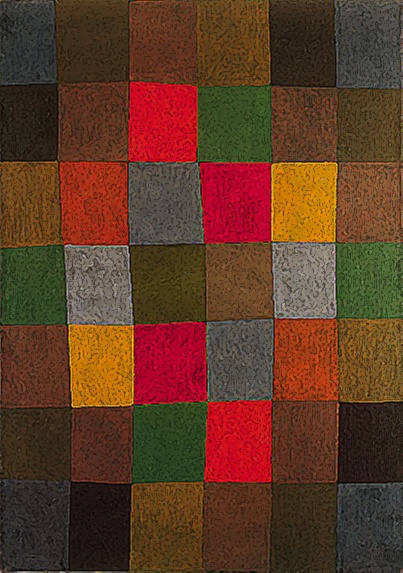 Catharsis
Purification / purge of emotions
Pity, terror
Testimony of tragedy
E.g. classical theater, melodramatic movies

 	management of the adversities of life at a "safe distance"
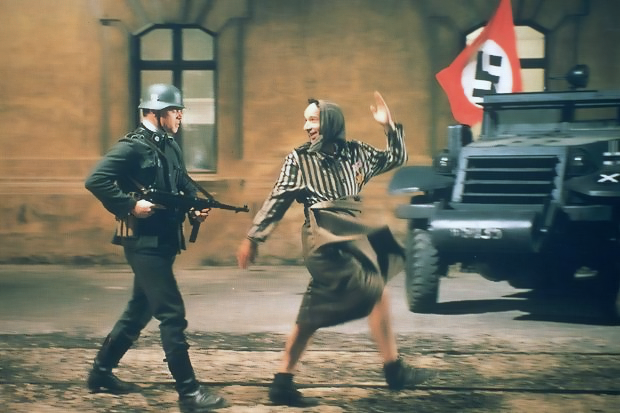 Communication
Communication of things that can not be communicated otherwise?
Success of art  Successful communication
Absolute music, abstract art, surrealist poetry: Communication of emotions ?
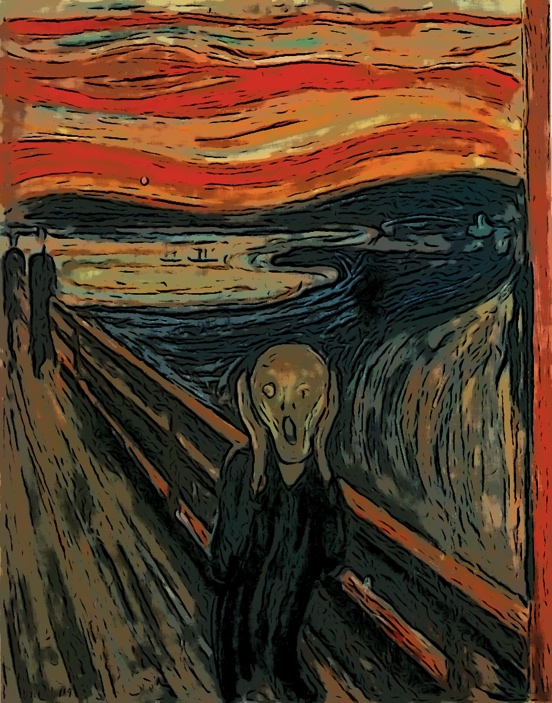 ‘Education’
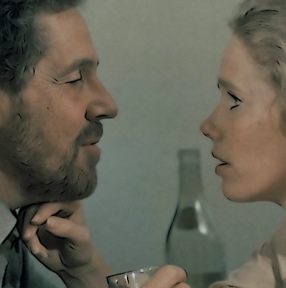 Novels, movies etc. teach on social interaction
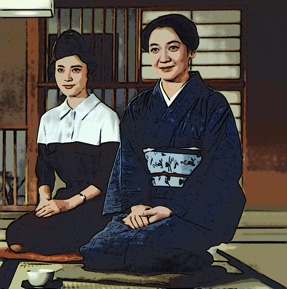 Visual arts on other places, people, things
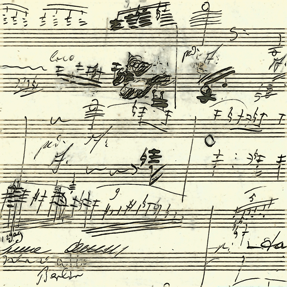 Poetry and music on the emotional
Entertainment
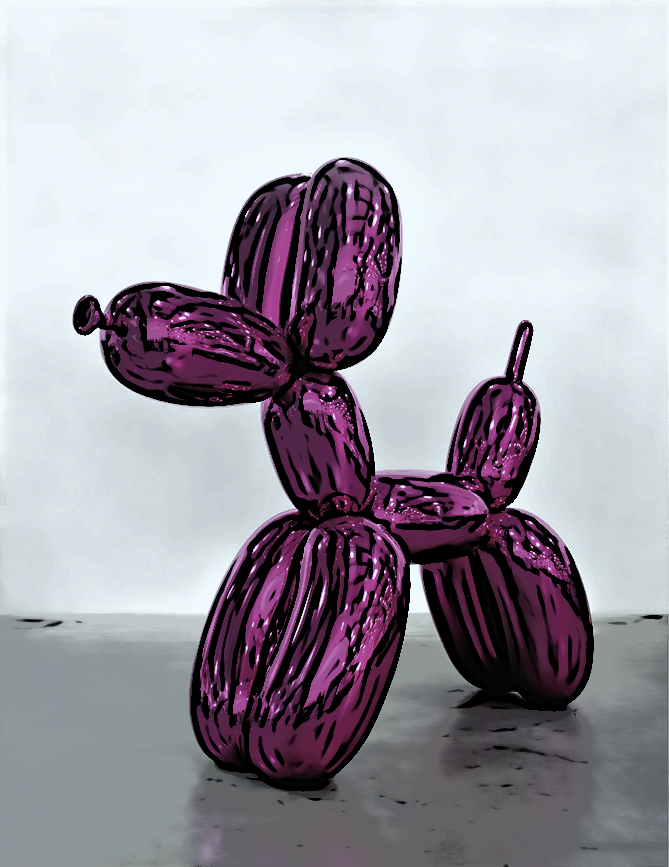 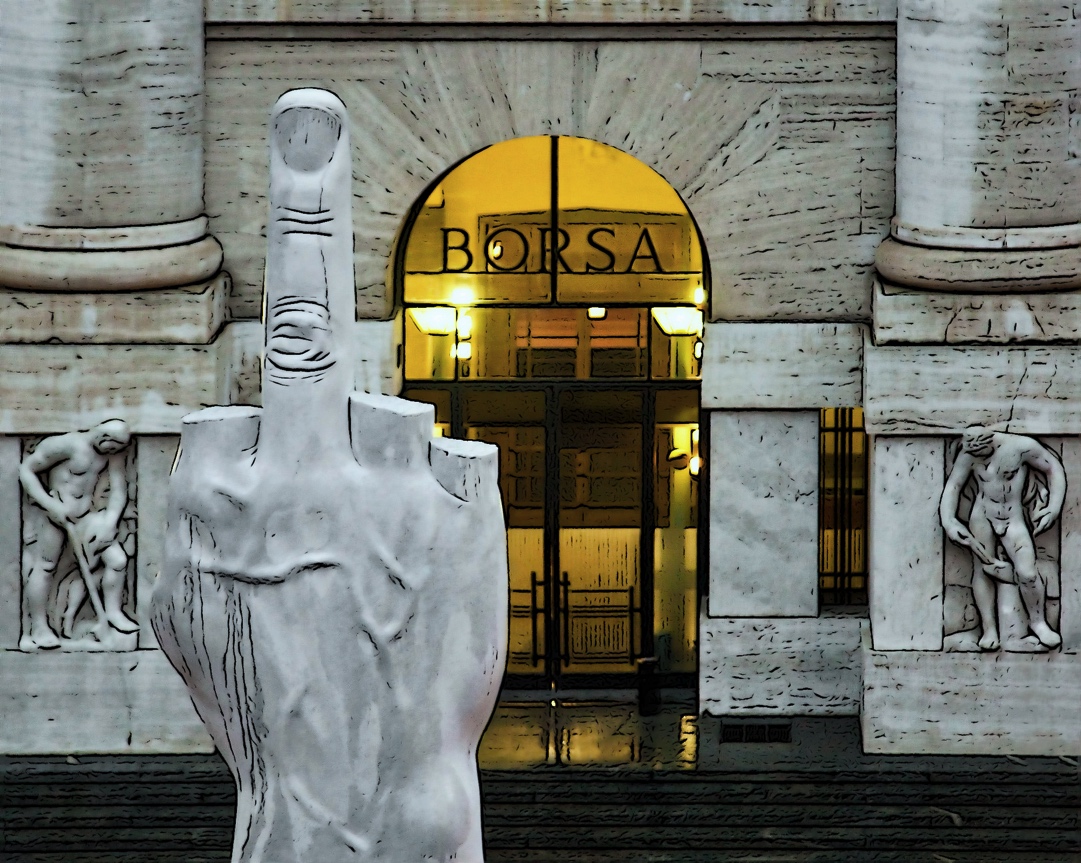 Creativity
Standard arrangement of constituent elements
New arrangement
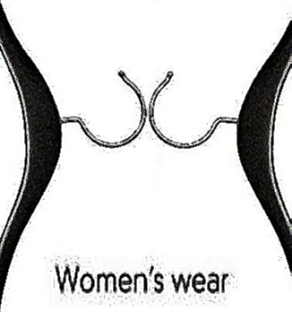 creative
process
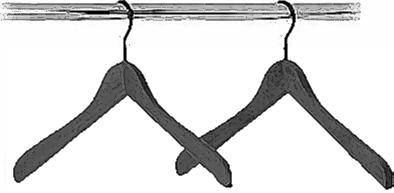 emergence
Different properties of the elements
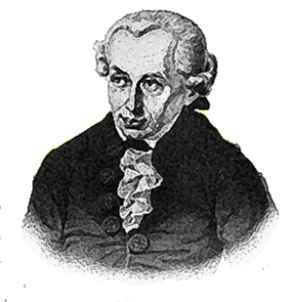 Kant
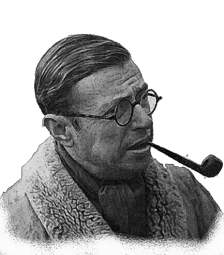 Sartre
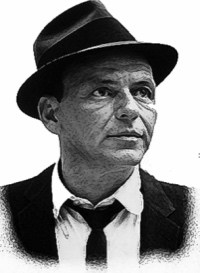 Sinatra
To be, is to do
To do, is to be
Do be do be do
Intelligence
Creativity
Convergent thinking
Divergent thinking
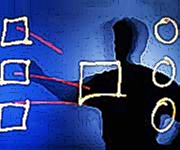 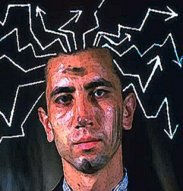 Search for THE correct and certain answer
Search for NEW answers
Most creative people rather smart,
But intelligent people not necessarily creative
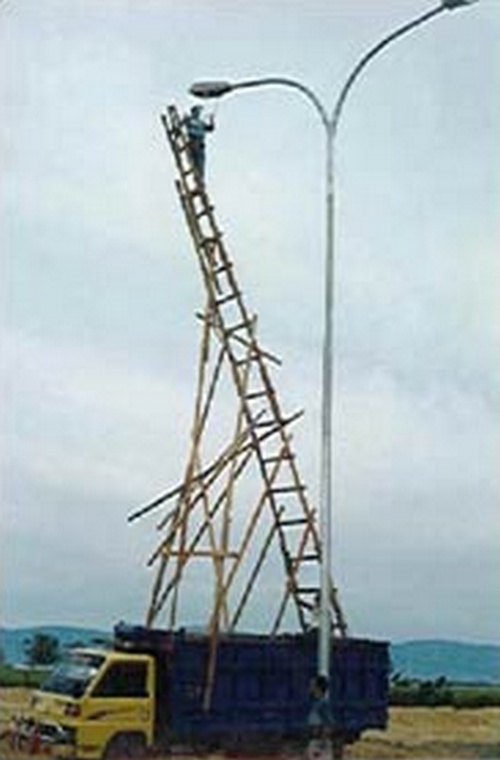 Environment largely determines what we are capable to believe
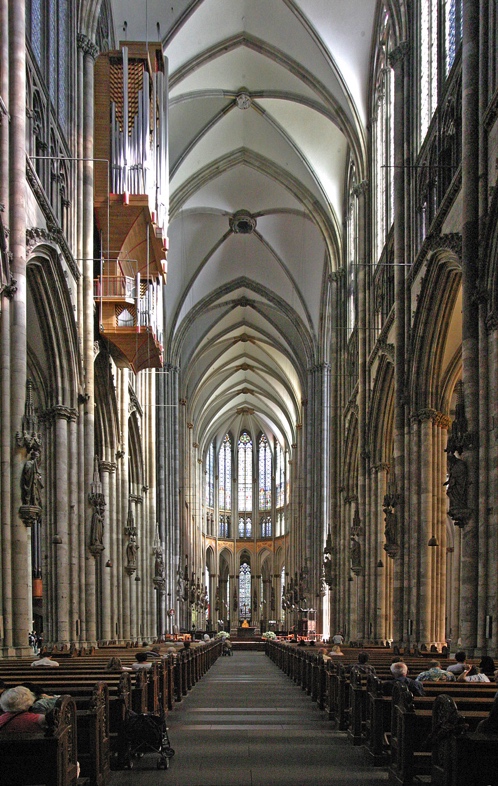 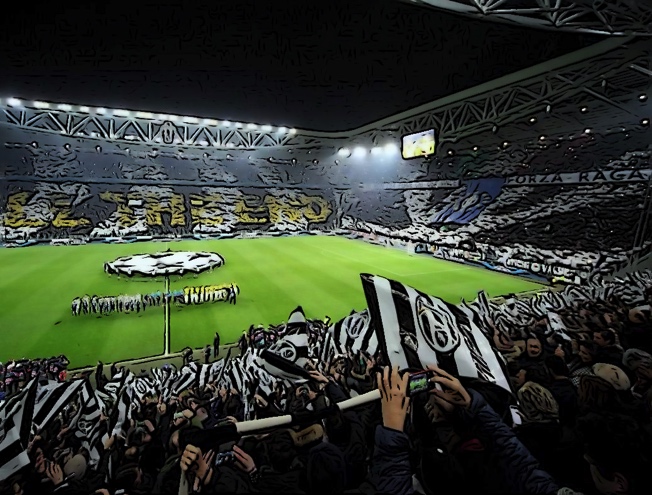 Effect of art
Ability to change the view
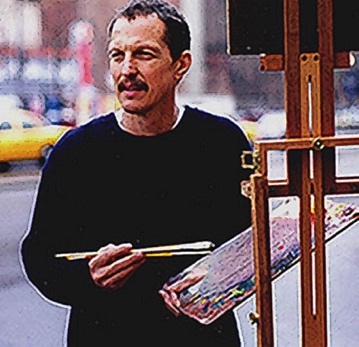 of the artist
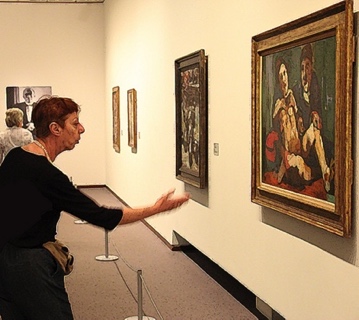 of the spectator
Perception of art
allows new interpretations and the generation of new meanings
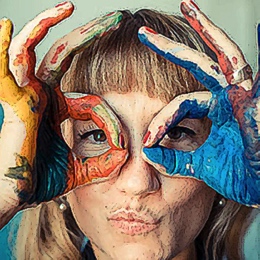 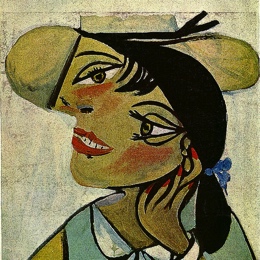 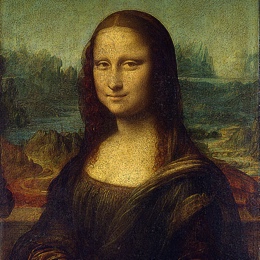 artist
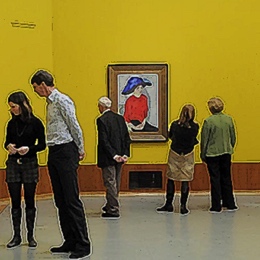 cultural tradition
public
Mission
new millenium
90s
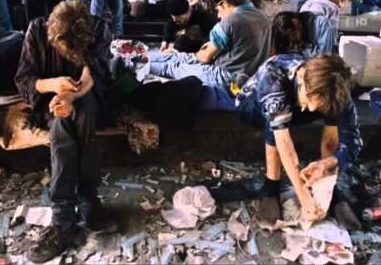 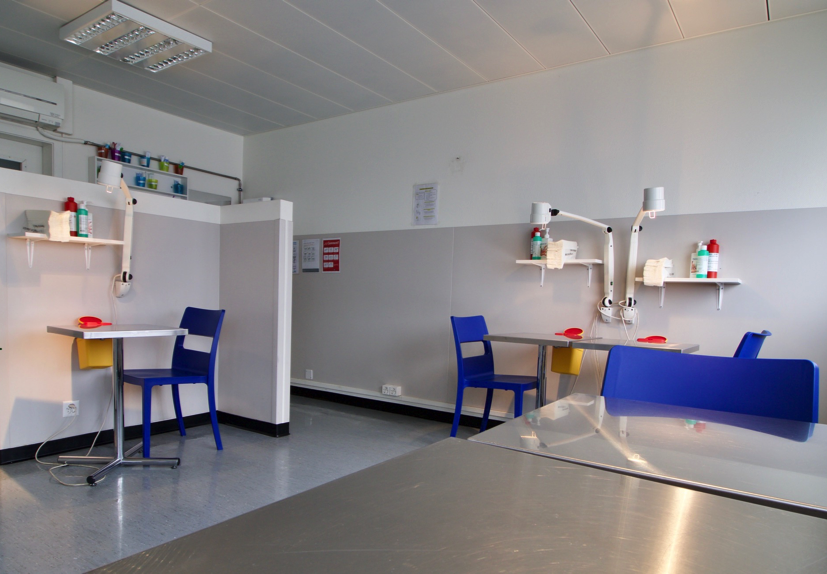 Helping to live
Helping to survive
Algorithmic tasks
Heuristic tasks
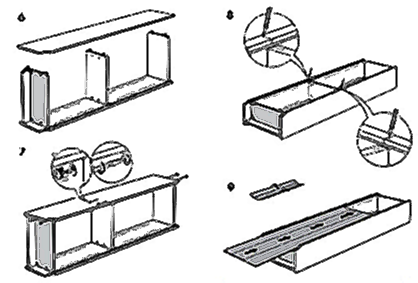 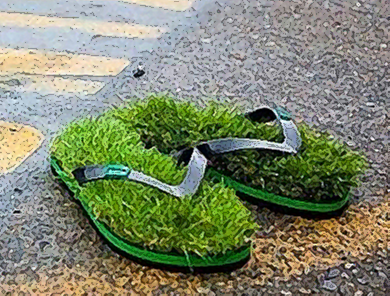 No algorithm exists
experiment with possibilities
devise new solutions
Creating something the world didn’t know it was missing
Follow a set of established instructions 
down a single pathway 
to one conclusion
Routine work
easily outsourced or automated
Pink, 2009
Psychology of heights
Humans attracted towards a meaning
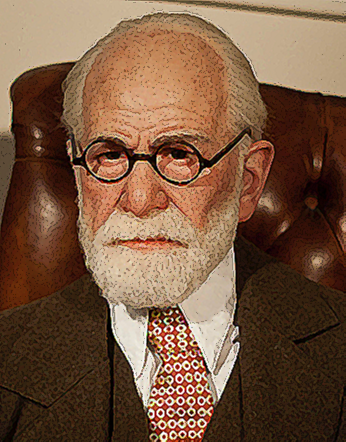 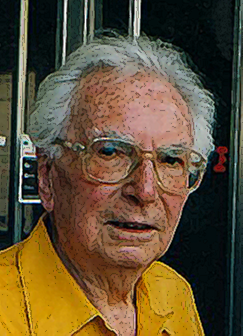 Psychology of the depths
Humans driven by impulses
Sigmund Freud
Viktor Frankl
The project
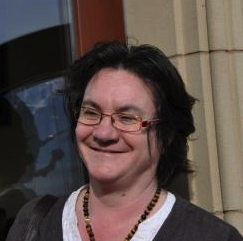 Division of Addiction Psychiatry
Rita Manghi
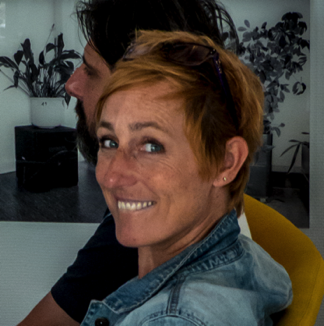 Cultural Affairs of the hospital
Michèle Lechevalier
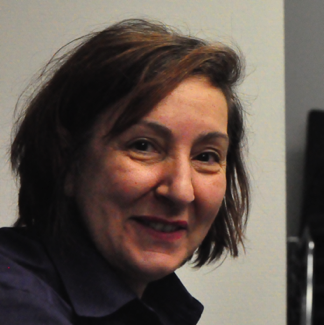 Geneva School of Art and Design 
(HEAD – Genève) 
Marie-Antoinette Chiarenza
The project
1 masterclass
Atelier in residency (Jungle houhouHaHa-room)
Interactions
participation of artists to therapeutic activities
patients’ integration into projects 
e.g. soap opera, DSM-5 color codes 
therapies in the Jungle houhouHaHa-room
temporary and permanent artworks
Interactions
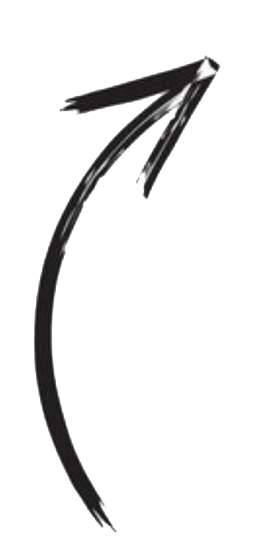 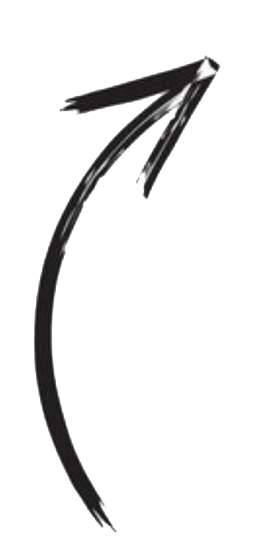 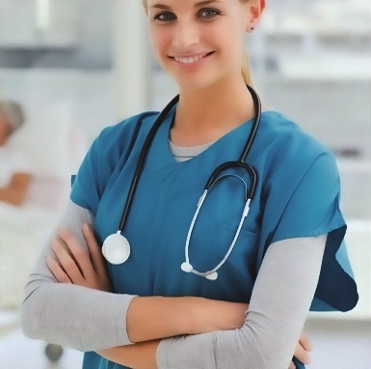 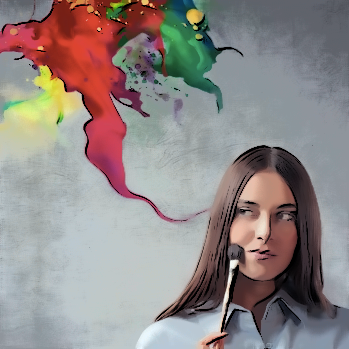 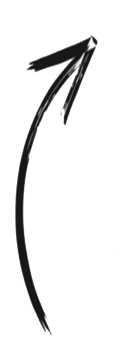 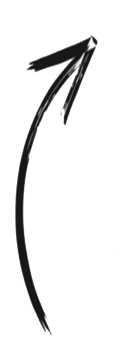 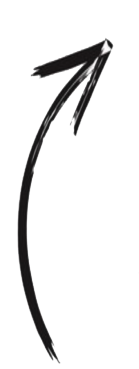 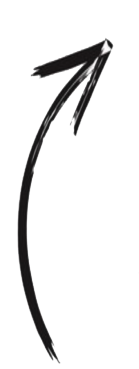 artists
caregivers
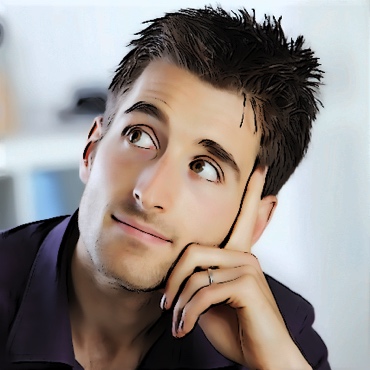 patients
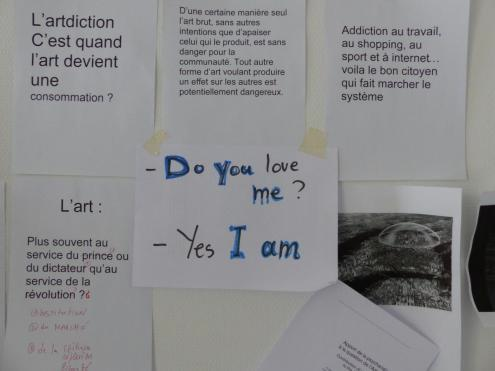 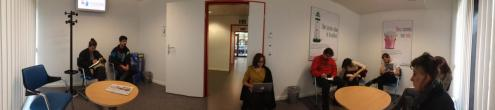 Metaphors
μεταφορά (metaphorá) = transport
Linguistic figure, based on analogy and / or substitution
Transposition of word/phrase from a customary context to a new domain
Transgression of ordinary use of terms and combinations
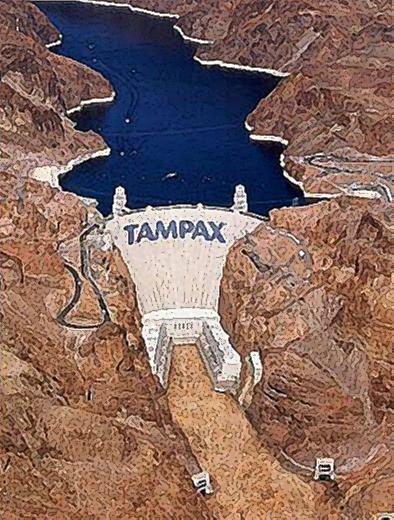 Utility metaphors
"Friction" between two semantic realities
‘emotionalize’, shock
perturb, upset, and reorganizes knowledge
effect is proportional to the felt surprise
creative tensions
vivification theories
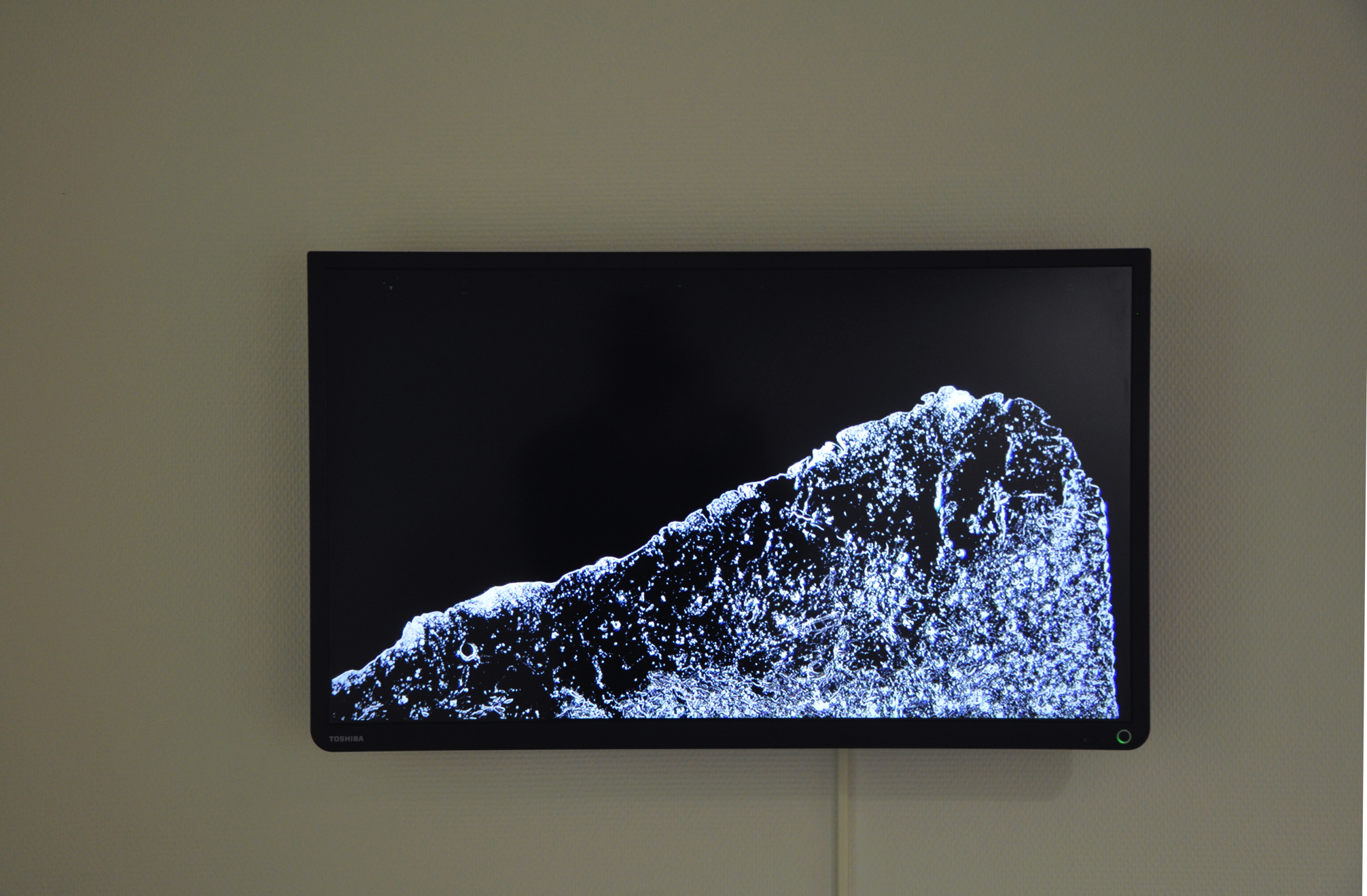 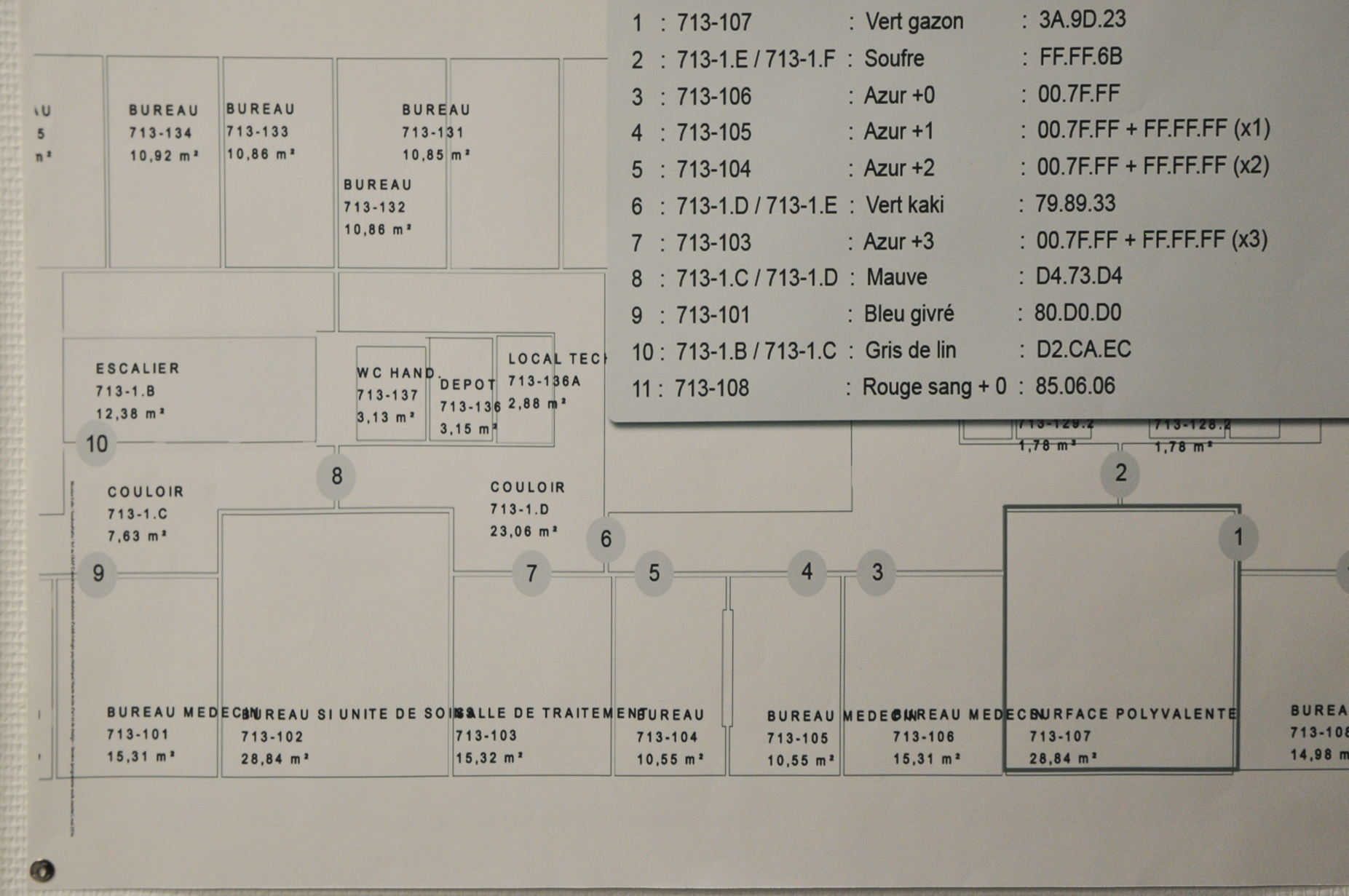 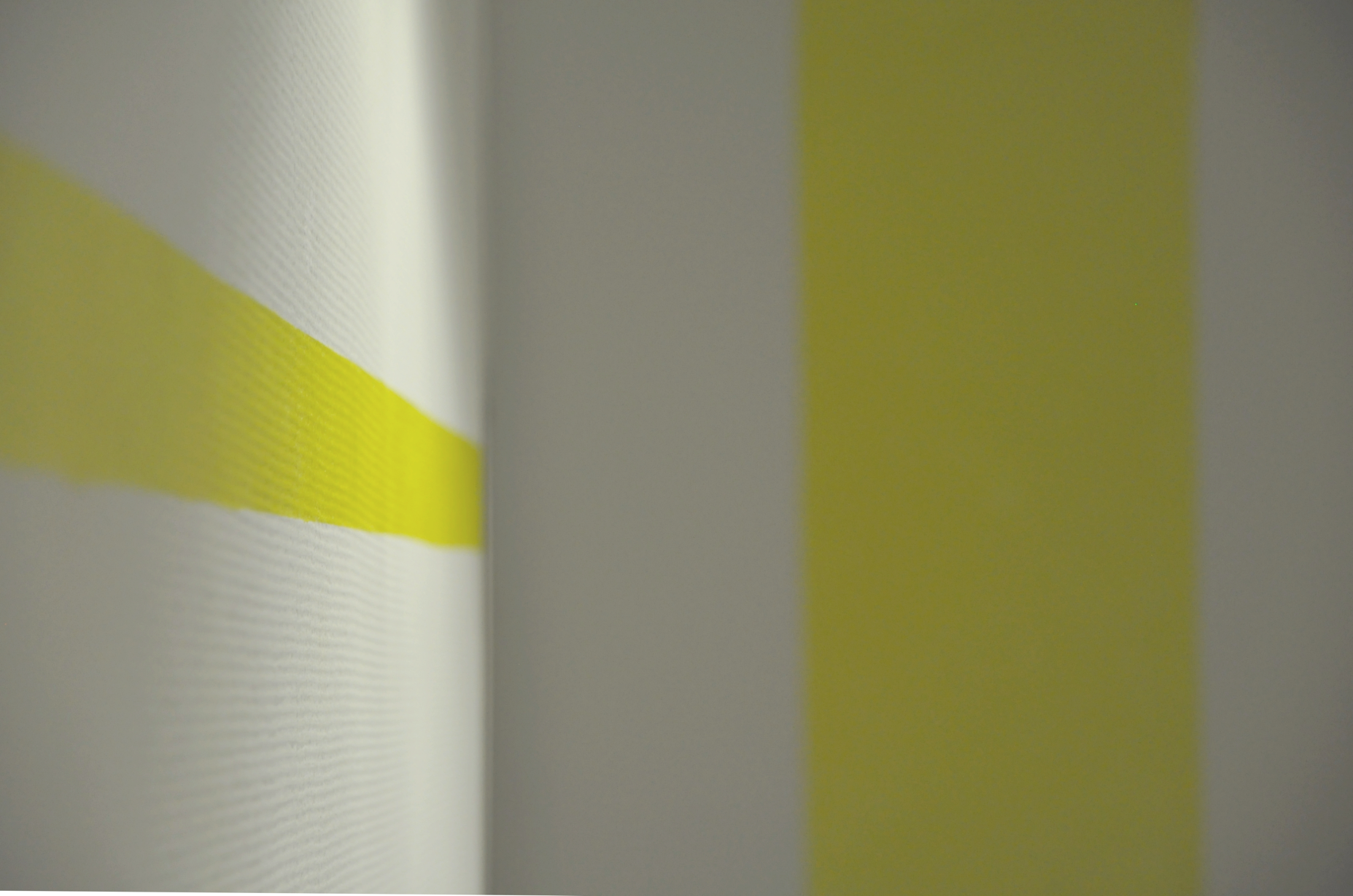 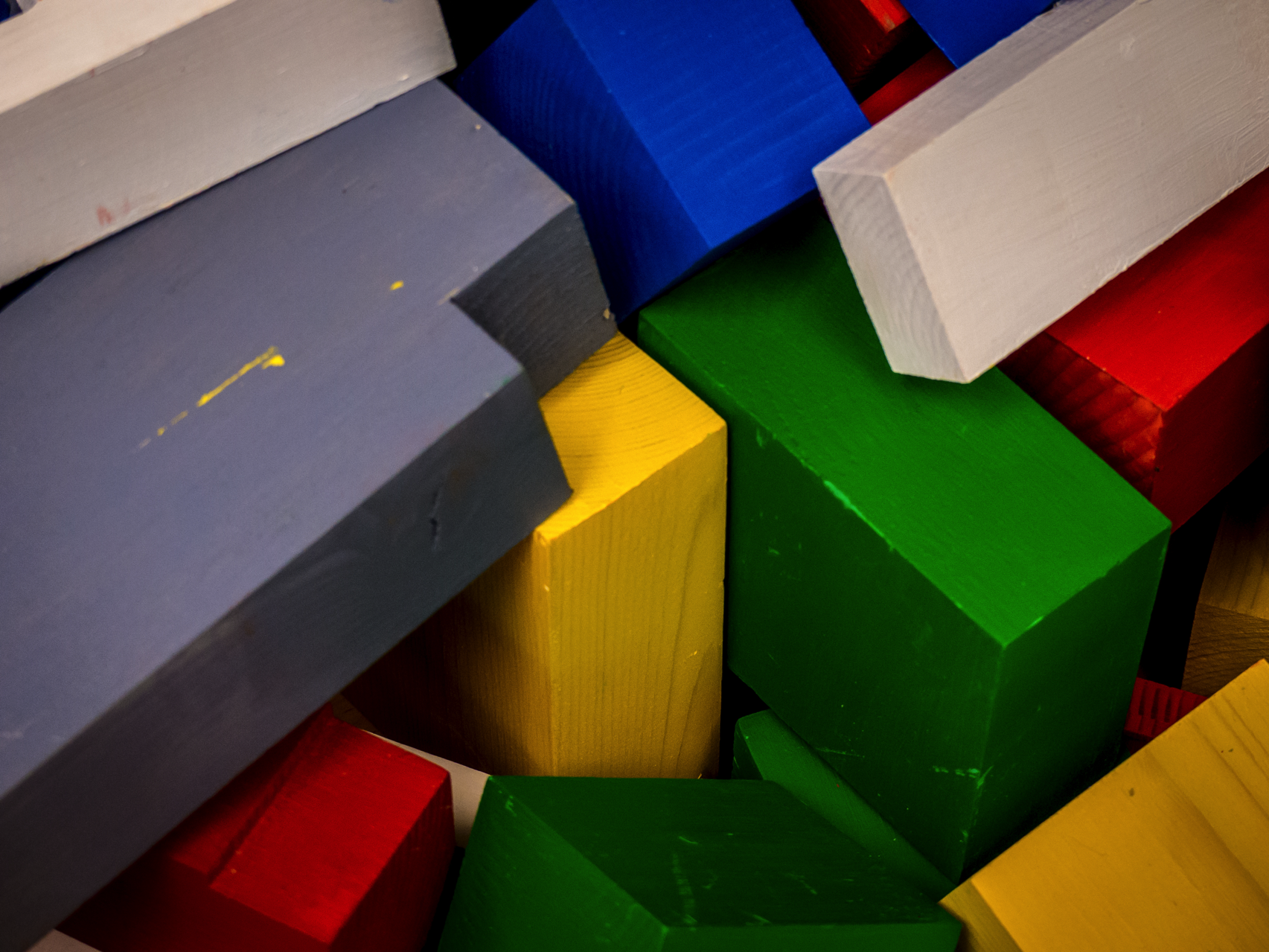 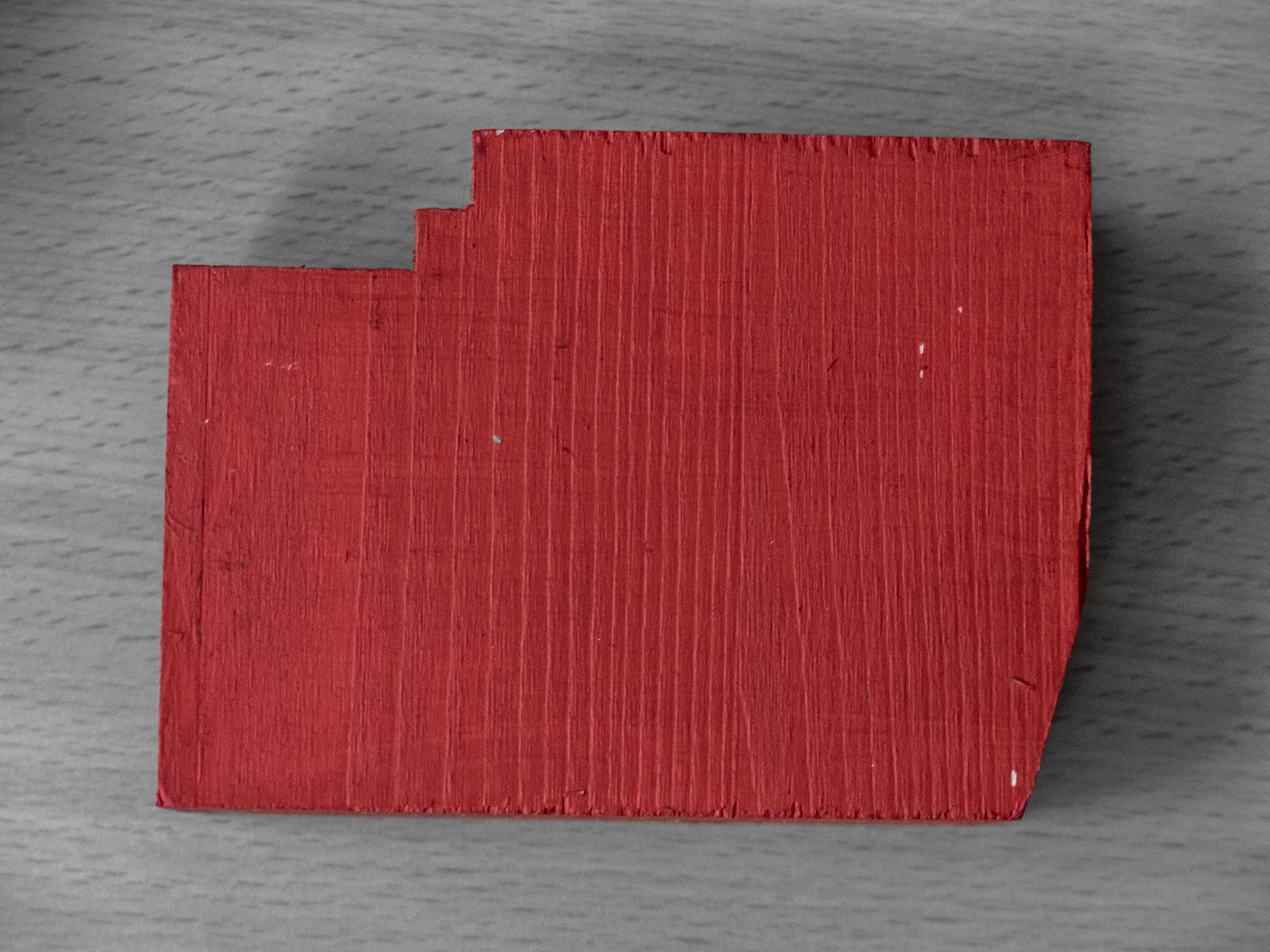 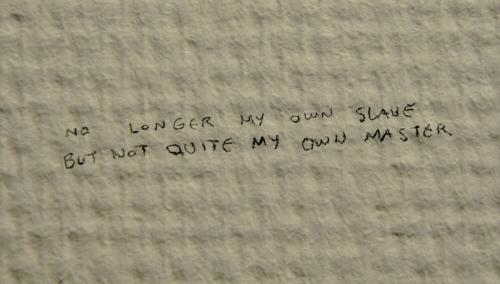 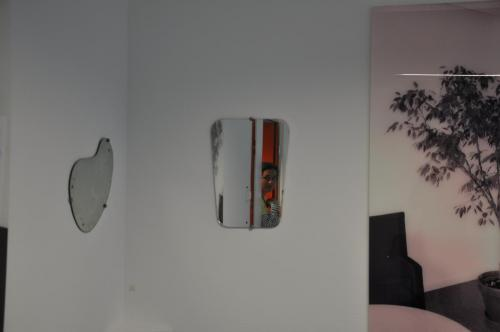 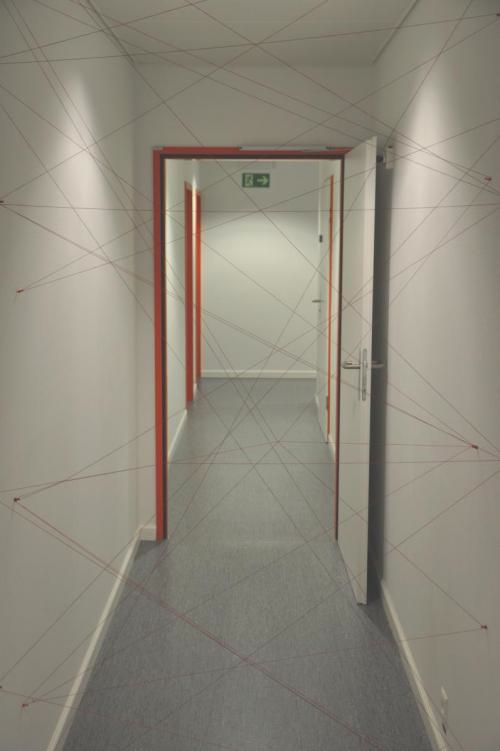 [Speaker Notes: Ariane's Thread:]
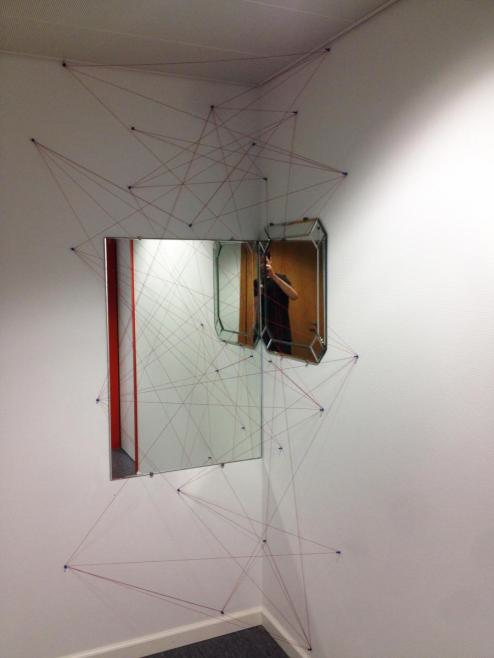 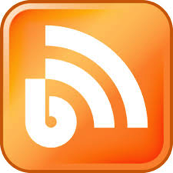 http://addictohug.ch/
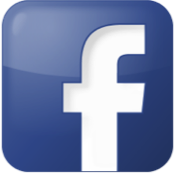 https://www.facebook.com/addictologieHUG/
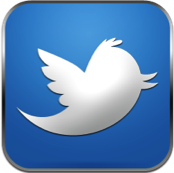 https://twitter.com/addictologiehug
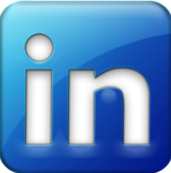 https://www.linkedin.com/company/service-d'addictologie
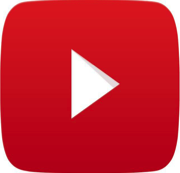 https://www.youtube.com/channel/UCVhK2ZmXqSqWqR3rtgGHvpA/videos
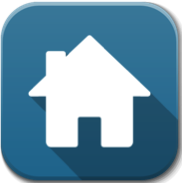 http://www.hug-ge.ch/addictologie